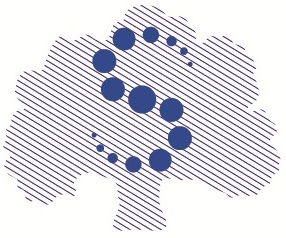 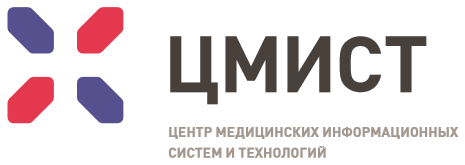 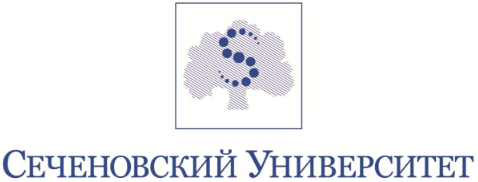 Портал развития карьеры и трудоустройства
Ветлужский Андрей Владимирович
Цель - объединить на одной площадке соискателей и работодателей на медицинском и фармацевтическом рынке
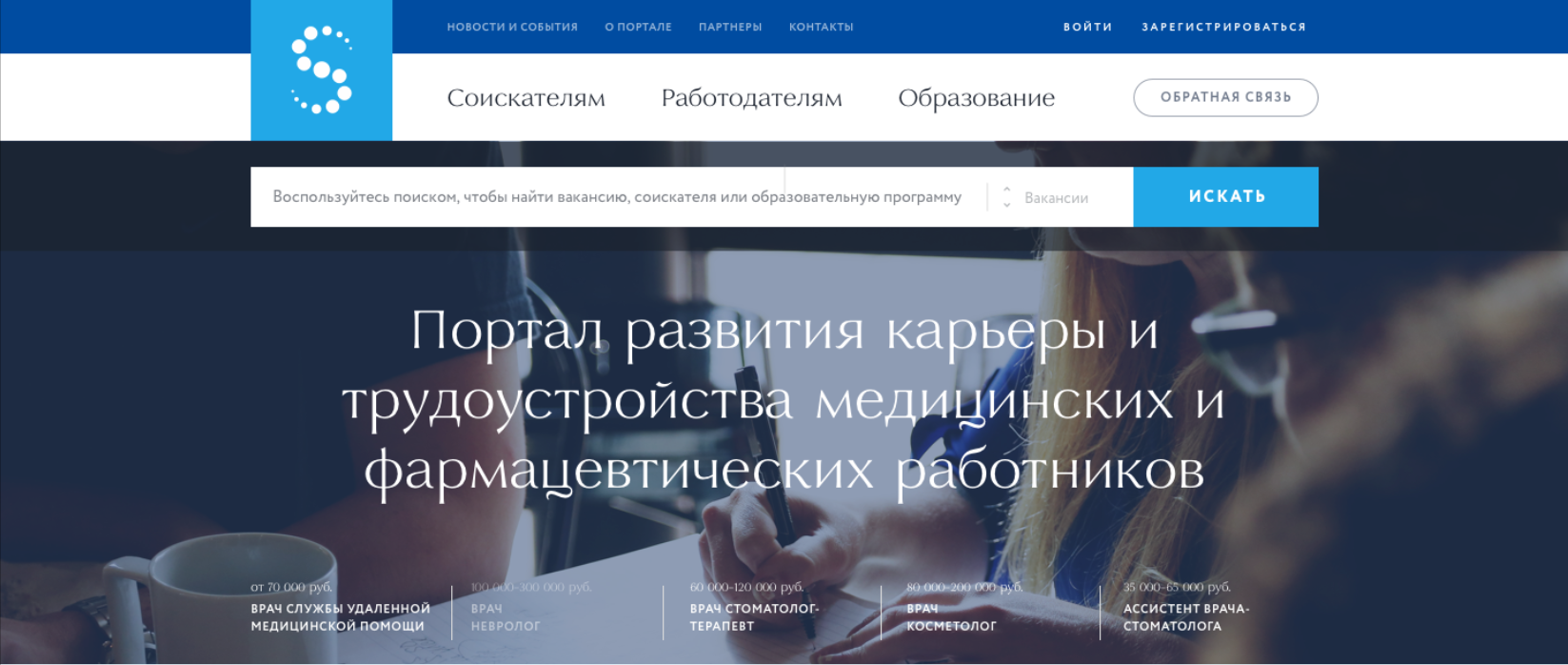 Москва  07 июня 2017 года
Возможности для соискателей
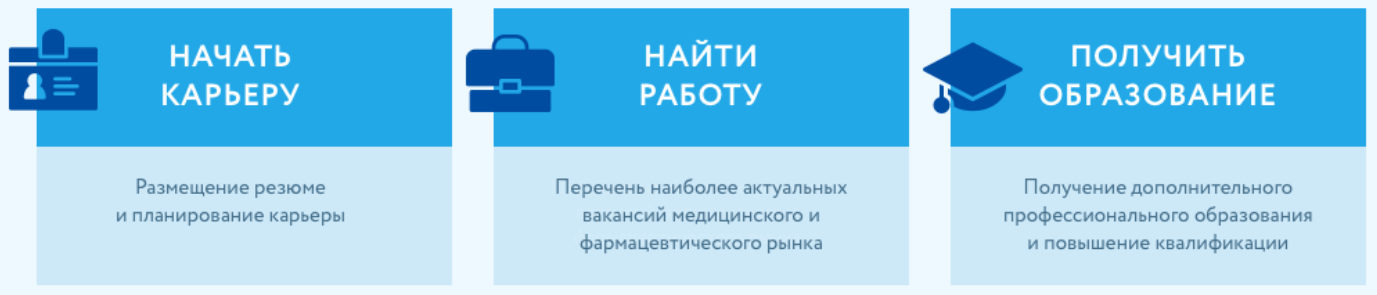 Долгосрочное планирование карьеры
Автоматизировать построение резюме
Дополнительное предварительное тестирования / добровольная сертификация
Получение дополнительных компетенций дистанционно (например, подготовка к очному собеседованию)
Москва  07 июня 2017 года
[Speaker Notes: Современный этап развития программного обеспечения позволяет еще сильнее изменить существующие]
Возможности для работодателей
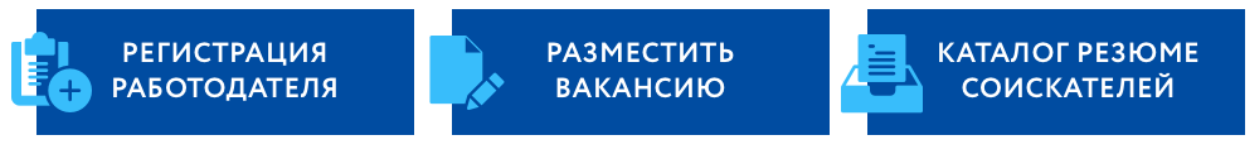 Объективизация резюме соискателей
Собственные сценарии взаимодействия с соискателями (предварительное тестирование, дистанционное собеседование)
История коммуникации с соискателями
Москва  07 июня 2017 года
[Speaker Notes: Современный этап развития программного обеспечения позволяет еще сильнее изменить существующие]
Med-career.ru
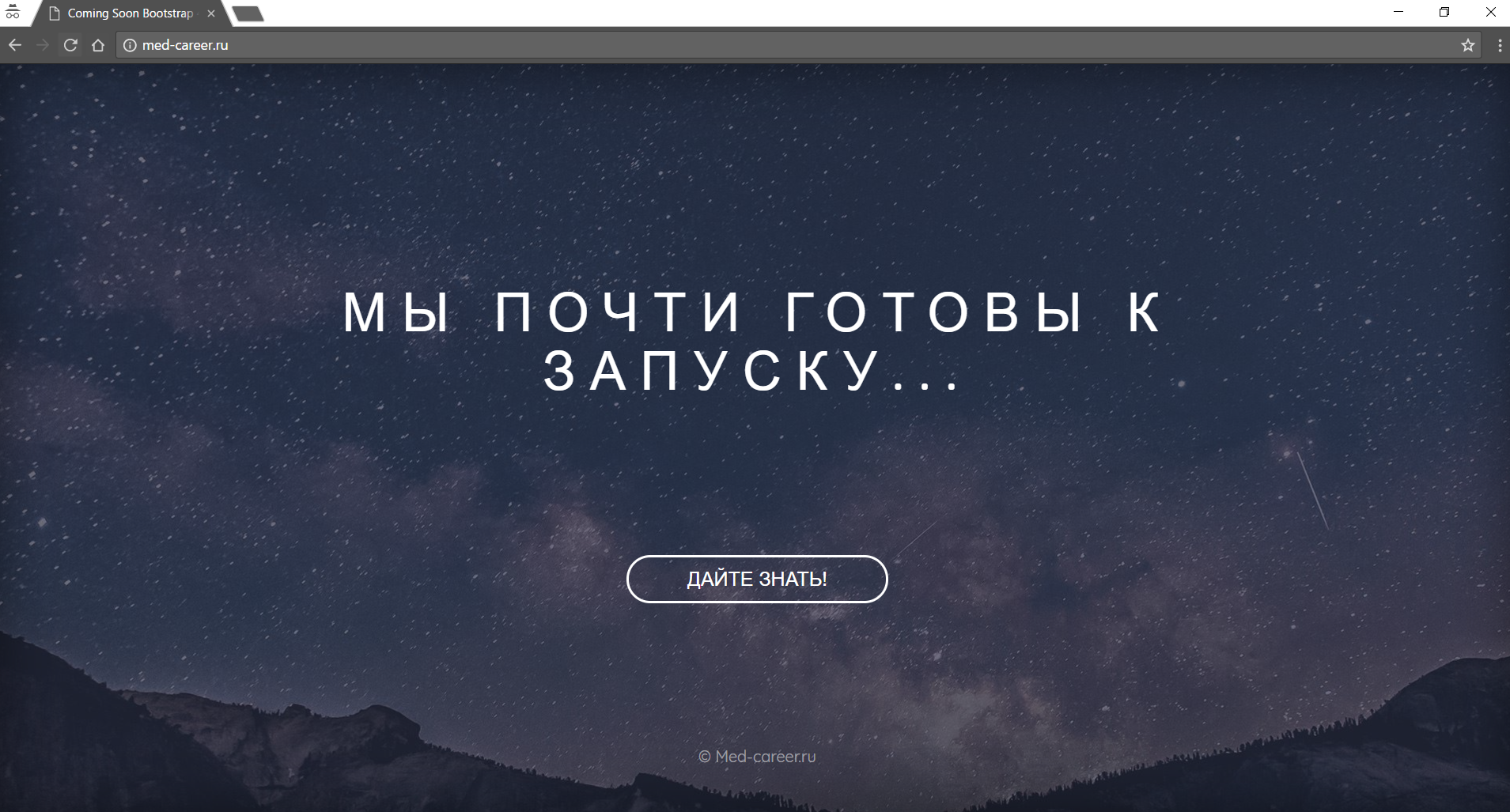 Москва  07 июня 2017 года
[Speaker Notes: Современный этап развития программного обеспечения позволяет еще сильнее изменить существующие]
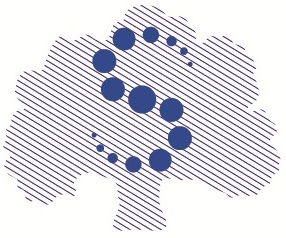 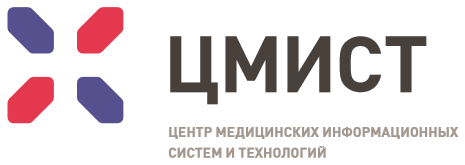 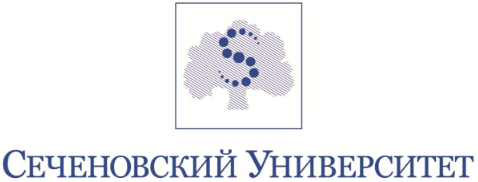 Приглашаем к сотрудничеству!
Контакты:
Тел.: + 7 (926) 228 82 48
E-mail: a.vetluzhskiy@1msmu.ru